Baumgartner, Framing, Spring 2023
Aaroe, Lene. 2011. Investigating Frame Strength: The Case of Episodic and Thematic Frames. Political Communication 28: 207–26.

Before we start: remember you owe me a one-page (single spaced) description of your idea for your term paper on Monday. If you are not sure what topic you want to do, give me two or three ideas. Pay attention to how you will do it: what kinds of data resources are available?
Print it out and bring it to class.

Feb 1, 2023
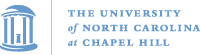 POLI 421, Framing Public Policies, Spring 2023
1
What makes a frame “strong”?
Her argument: It depends on the “emotional state of the receiver”.

Thematic v. episodic frames

Thematic frames: Statistics, general patterns, collective evidence, background, context, etc. 

Episodic frames: Illustrations, case studies, life stories, anecdotes, concrete events
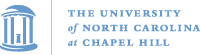 POLI 421, Framing Public Policies, Spring 2023
2
Reasons for impact of episodic frames
Stronger emotional reactions
Direct these responses into support for a policy implied by the frame
Direct the emotional response at a particular character
That is, it creates a villain. Think back to Deborah Stone.

More influence on opinion if the emotional arousal is stronger

(Therefore, less so it the episodic frame elicits little emotion.)
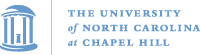 POLI 421, Framing Public Policies, Spring 2023
3
A key difference in the two types of frames
Thematic: brings the viewer / reader’s mind to think of abstract causes, more diffuse, more external causes

Episodic: human interest details put a “face” on the problem and direct attention to specific people or characters, the objects of your emotional response.
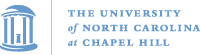 POLI 421, Framing Public Policies, Spring 2023
4
The Study: “the 24-year rule” in Denmark
No foreigner may marry a Dane and live in Denmark until both bride and groom reach the age of 24…

Fewer than 2% of people younger than 24 in Denmark are married.

2002 law was an anti-immigrant move, or an assertion of the “Danish lifestyle” and the need to assimilate.

(Side point: is this a racist law?)
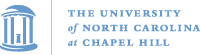 POLI 421, Framing Public Policies, Spring 2023
5
Two arguments  for, two arguments against
Arguments for: changing immigrants’ outdated, involuntary marriage patterns.
Thematic: statistics show a clear change in marriage patterns, away from the country of origin and therefore toward marrying Danes or people already in Denmark
Episodic: desperate immigrant woman promised before birth to her cousin
Arguments against: injustice against innocent young people
Thematic: statistics that arranged marriages are not a big problem
Episodic: happy couple, one Dane one immigrant forced to live in Sweden because they would be arrested in Denmark if they came home.
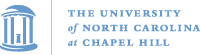 POLI 421, Framing Public Policies, Spring 2023
6
Episodic frames much more powerful here
Innocent victims of the law
Villains: people enforcing arranged marriages, or Danish police authorities putting young couples in jail

Anger, disgust

Blameworthy agent of the bad policy
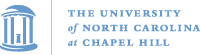 POLI 421, Framing Public Policies, Spring 2023
7
Experimental method
She needed to find frames that differed along the lines above, four different ones, but that were not inherently better or worse than each other along any other dimension.

Pretest: nine frames presented, “How strong would you say this argument is?”, use those results to select the experimental stimuli.

(Note: experiments are hard to do right!)
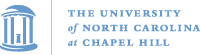 POLI 421, Framing Public Policies, Spring 2023
8
More on methods
“Do you think the 24-year rule should be abolished or preserved?”

How much of each of the following emotions to you feel?
Compassion, pity, anger, disgust
Each measured on a 7 point scale

Participants: high school students
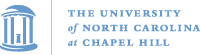 POLI 421, Framing Public Policies, Spring 2023
9
More emotional response to the episodic frames, as one would expect
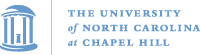 POLI 421, Framing Public Policies, Spring 2023
10
Results in Table 2 and 3
Direct results: both the episodic and thematic frames move the subjects on their opinion by about .25 or .26

But, there is no effect of emotion  for the thematic frames and there is a strong one for the episodic frames

If the frame stimulates an emotional response, it is more persuasive.

Note that the same frame may or may not evoke such a response in different people…
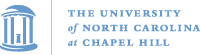 POLI 421, Framing Public Policies, Spring 2023
11
Figure 1. The stronger you feel the emotion, the bigger the change in level of support for the policy.
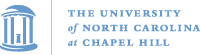 POLI 421, Framing Public Policies, Spring 2023
12
Let’s discuss that
Compare to Stone: purposeful actions with intended bad consequences make a villain…

Is the experiment well done?

Would it travel to different contexts?

How would you relate it / design it for the US context? What example?
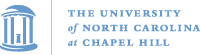 POLI 421, Framing Public Policies, Spring 2023
13
A possible counter-example: Sexual Assault
What are the best frames for the #MeToo movement?
Huge national problem?
John Doe attacked me?

How do courts, the media, and others approach these issues when presented in the episodic and thematic frames?
What about John Doe? In the episodic frame, when it is personalized rather than kept abstract, somehow in this context the dynamic shifts…
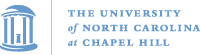 POLI 421, Framing Public Policies, Spring 2023
14
Here’s a paper I did with a student in this class a few years ago:
There's been a big change in how the news media covers sexual assault. Washington Post, Monkey Cage, May 11, 2017. (Frank R. Baumgartner and Sarah McAdon)

Each time an episode was mentioned, it gets complicated.
Everyone agrees there is a pattern or problem IN GENERAL.
But once you mention an actual case, the defendants change the narrative…
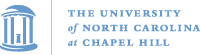 POLI 421, Framing Public Policies, Spring 2023
15
Some un-explored territory
Episodic > emotional response > bigger impact.
How long does this last? Does your conscious brain kick in after some point?
Are there cases where the episodic presentation is counter-productive?
Reducing poverty v. helping the poor?
Reducing student debt v. a benefit to a particular person?
Other “boundary conditions” on this theory?
How do you counter-frame an episodic frame? A thematic one?
Give another personal example pointing in the opposite direction?
Say that the study has “serious flaws”
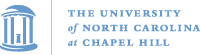 POLI 421, Framing Public Policies, Spring 2023
16
What makes a frame “strong”?
Her argument: generates a greater emotional response.

Other ways of measuring it?

Can we measure the “strength” of a frame separate from its impact on your opinion?

Do social movement leaders and others evaluate their possible talking points? (yes!) Is this art or science? Why can’t we do it better?
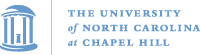 POLI 421, Framing Public Policies, Spring 2023
17